VREČARJI
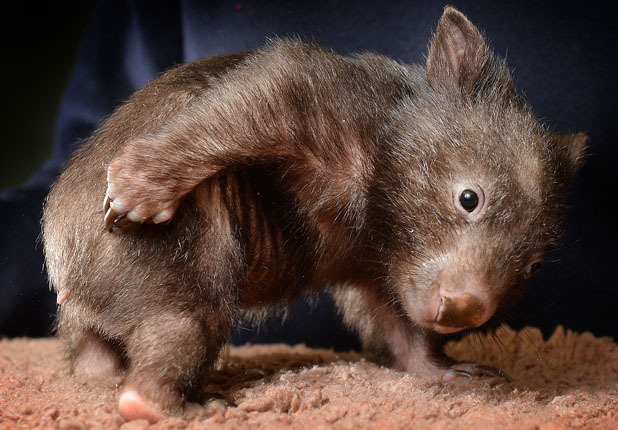 (Marsupialia)
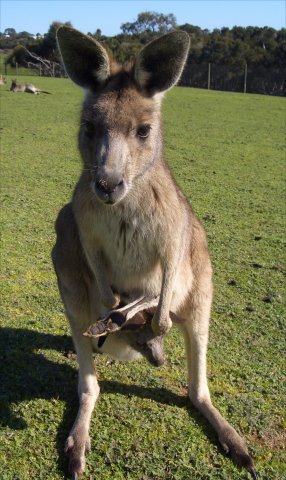 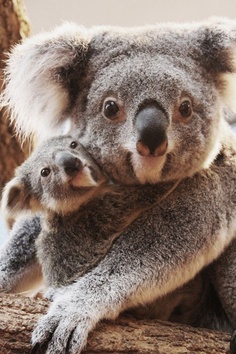 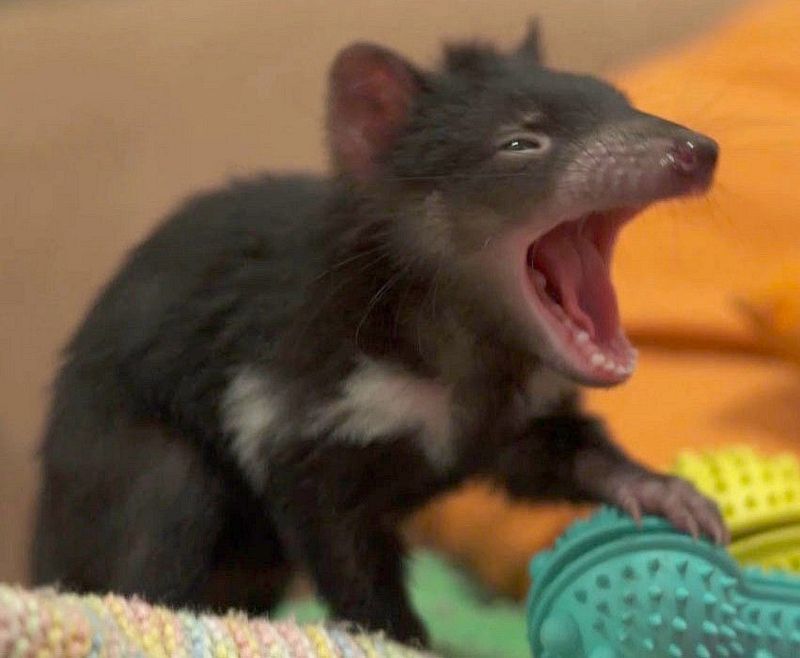 SPLOŠNO O VREČARJIH:
so sesalci pri katerih ima samica trebušno vrečo
Proti koncu mezozoika s placentarnimi sesalci
v Avstraliji
Dolgo časa izolirani od drugih skupin sesalcev
okoli 250 vrst, več kot 75 v Avstraliji
imajo eno skupno lastnost – trebušno vrečo
1.KENGURU: družina Macropodidae
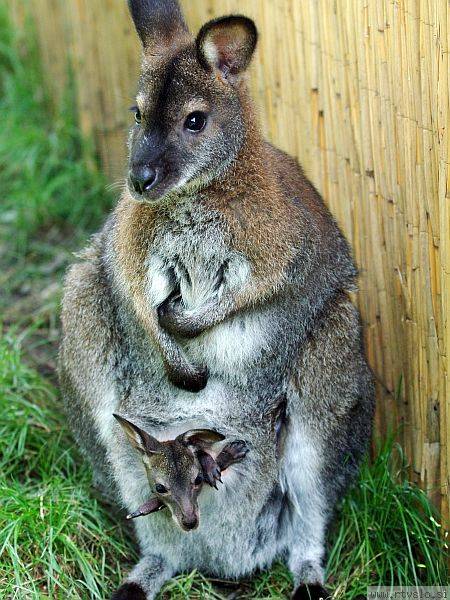 v Avstraliji in Novi Gvineji
Odlični skakalci, skočijo do 10m daleč, 3m visoko – močne zadnje noge, 60km/h
samice le enega mladiča, katerega nosijo po več mesecev v svoji trebušni vreči 
Mladiči se skotijo zgodaj, najdejo zavetje v materin trebušni vreči, pritrdijo se na mlečno bradavico, hranijo se preostali čas razvoja -> prilagoditev na sušno obdobje
Živijo od 4-8 let, v živalskih vrtovih do 17 let
Prehranjevanje s travo in vejicami grmovja, listi

https://www.youtube.com/watch?v=4F3ZDqLIw7c
Kenguru
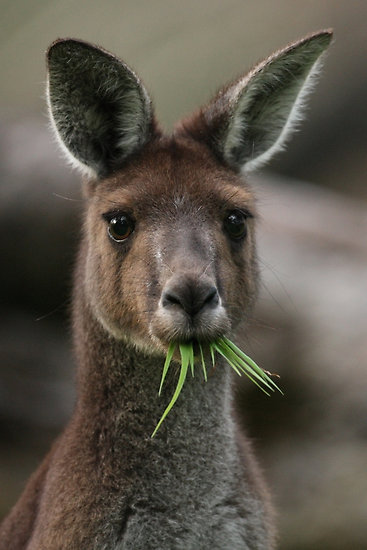 Kenguru, ki je
Sestava kenguruja
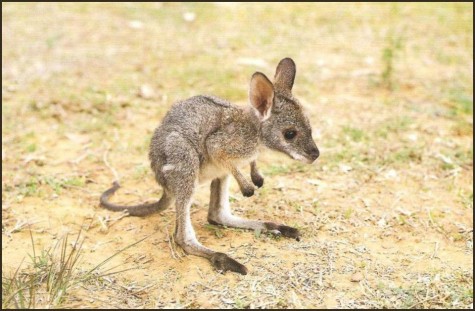 Mladič kenguruja
Mladič s flaško
2.KOALA: družina Phascolarctidae – edina predstavnica
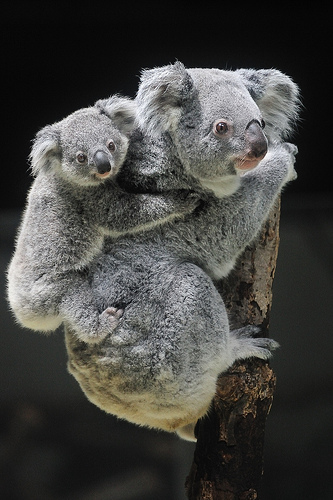 Rastlinojed drevesni vrečar iz Avstralije
Jedo vršičke evkaliptusovih dreves, 1kg na dan – majhna hranljivost (mamilo – spijo do 19ur/dan)
Živijo med vejami dreves
Živijo do 14let, zrastejo do 70cm v dolžino
enega mladiča na leto
1cm velik mladič se naprej razvija v vreči 6 mesecev
Nosi na hrbtu do 1.leta, postane samostojen
ogrožene, posekavanje gozdov, gradnja novih velemest, požari, krzno...
10 milijonov, danes 70.000
https://www.youtube.com/watch?v=6r_F6B4O7W8
Koala z mladičom
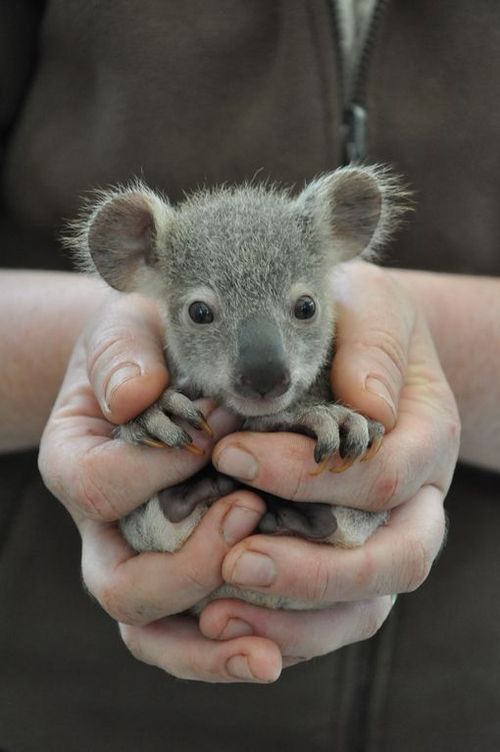 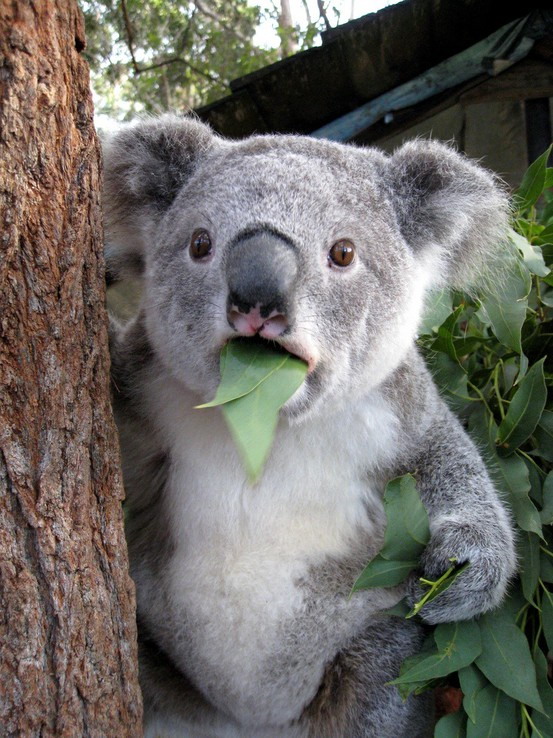 Mladič koale
Koala z evkaliptusovimi listi
Sestava koale
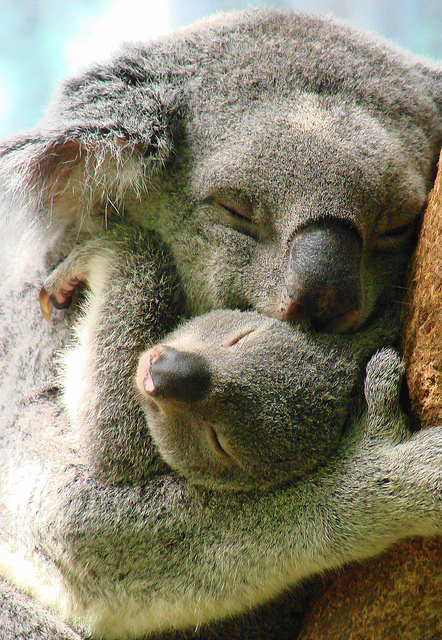 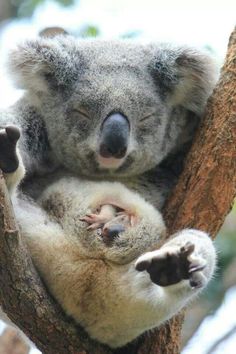 Mladič koale
Speči koali
Trebušna vreča koale
3.VOMBAT: družina Wombatidae - ožje sorodstvo koal
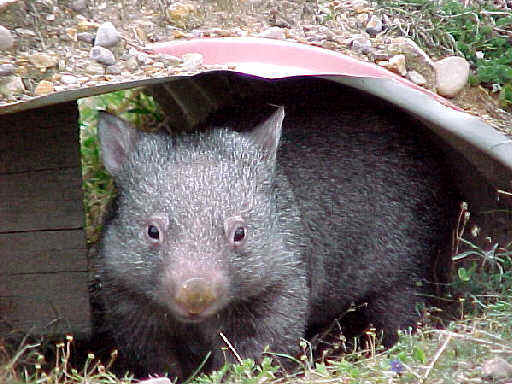 v hladnejših južnih državah
Dobri kopalci rovov
v zaraščenih gozdovih , kjer kopljejo jame, rove
Čez dan v svojih rovih, ponoči na površje, si poišče hrano
Dolgi so slab meter, 30kg
počasni, a dosežejo 45km/h (v obrambi), poškodujejo človeka
Rastlinojedi: trava, zelišča, lubje, korenine
do 10let
Vombat
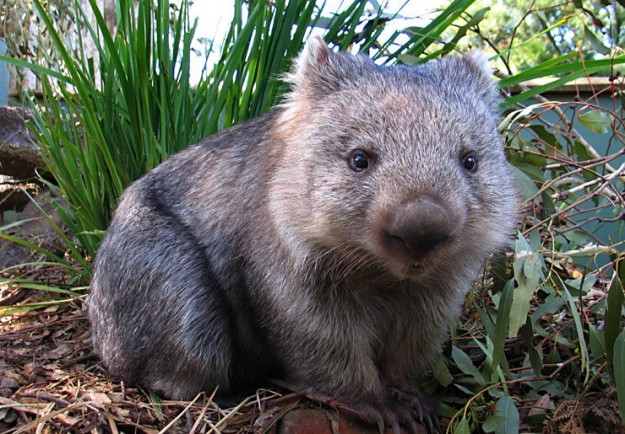 Vombat
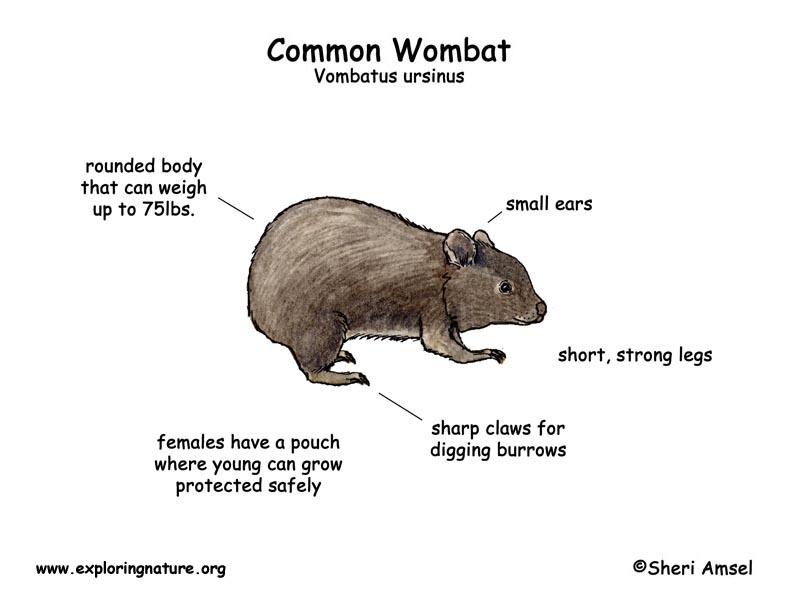 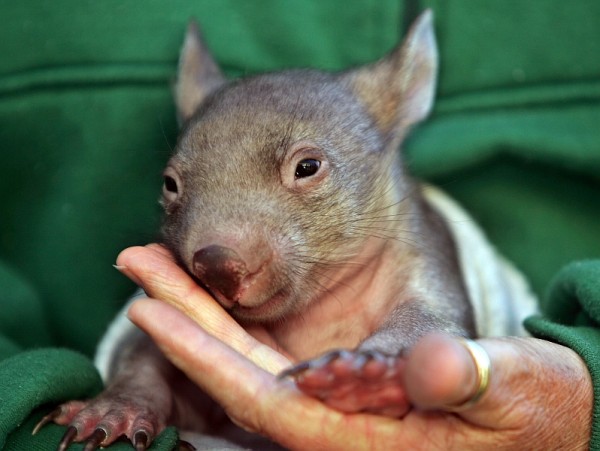 Telesna sestava vombata
Mladička vombata
4.TASMANSKI VRAG: družina Sarcophilus ursinus
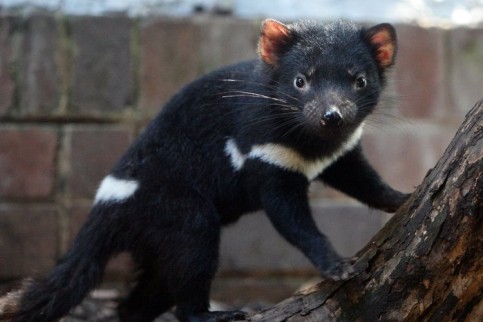 le še na Tasmaniji
kot manjši psi, a čokati, mišičasti,divji, težki do 12kg
Največji mesojedi vrečarji
Hranijo se z mrhovino
zelo glasni
V Avstraliji dokončno izmurli
 Ogroženi na Tasmaniji
Izumrtje -> izolirani Avstralski otoki (nazaj v divjino)
Tasmanski vrag
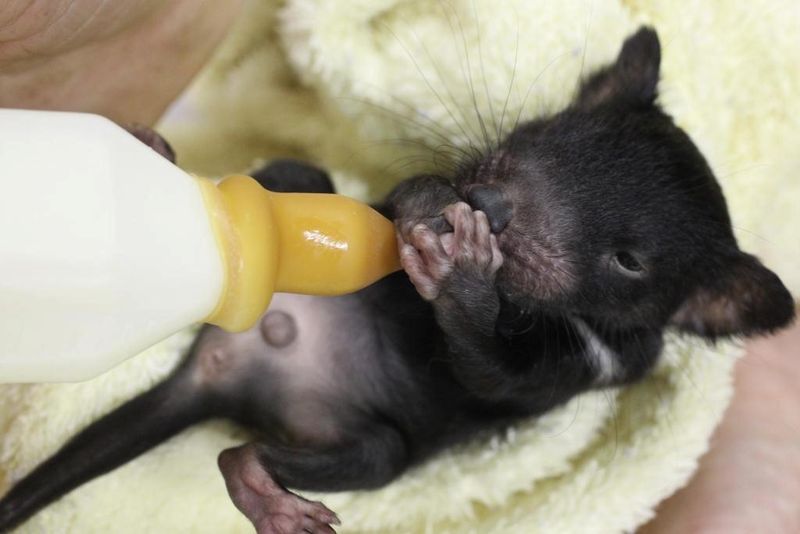 Mladič tasmanskega vraga
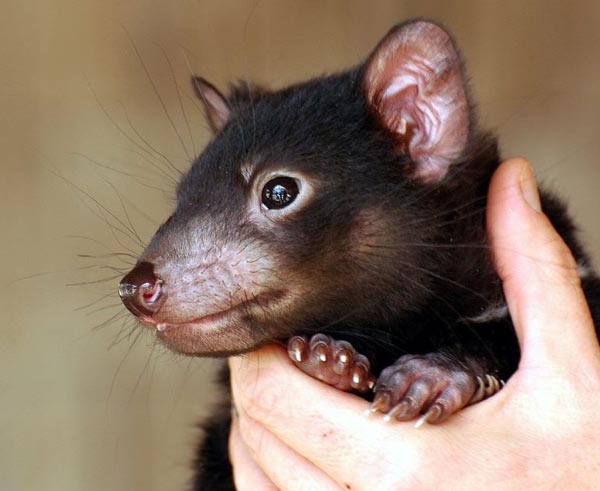 Tasmanjski vrag - mladiček
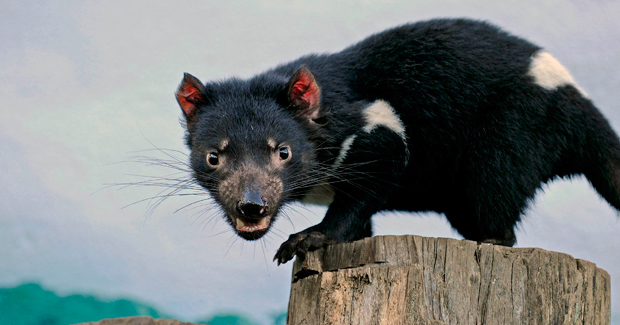 Tasmanjski vrag
Tasmanjski vrag
Trebušna vreča:
Kožni žep pri vrečarjih, podpirata dve kosti vrečnici
Sprednji del trebuha pri samicah
V vreči seski, kamor se prisesajo mladički
Lahko je dobro razvita, ali pa le kožna guba
Mladiči se tam razvijejo do konca, a se lahko notri skrijejo tudi kasneje
Edina skupna lastnost vsem vrečarjem
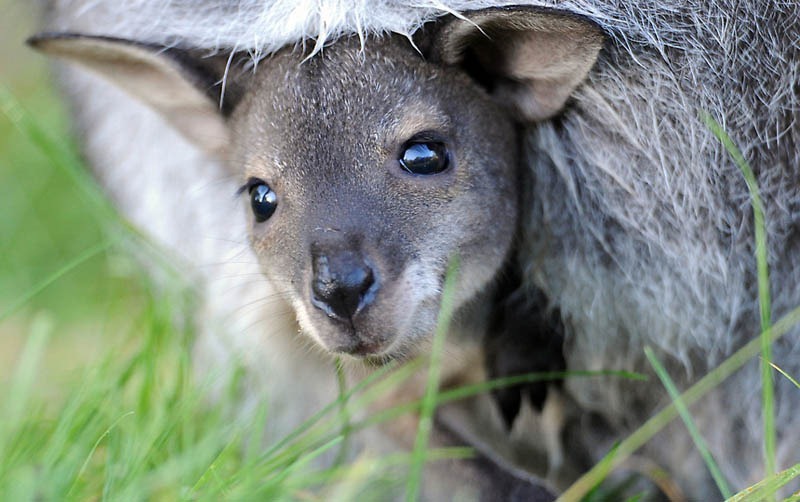 Mladiček kenguruja v vreči
VIRI:
http://mss.svarog.si/biologija/index.php?page_id=8169

http://www2.arnes.si/~lmaro/zanimivosti.html

http://sl.wikipedia.org/wiki/Koala

Veliki atlas živali: Ilustriran prikaz življenja na Zemlji, Mladinska knjiga, 1988
HVALA ZA POZORNOST 